All data as of 30th May 2025 unless otherwise stated
At the start of May, trade tensions between the U.S. and China eased, as both nations agreed to suspend most tariffs for 90 days, reducing reciprocal tariffs from 125% to 10%. However, the U.S. retained its 20% tariff on Chinese fentanyl-related imports, bringing China’s total tariff exposure to 30%. By mid-month, trade frictions resurfaced when President Trump threatened to impose a 25% tariff on Apple iPhones not manufactured in the U.S. In a bid to protect its economy and ahead of the expiry of the 90-day window, China unveiled plans to inject RMB 500bn (USD70bn) into the economy via infrastructure projects. In the same vein, U.S.–EU trade relations remained volatile. Following negotiations, the initial 50% tariff on EU goods, scheduled for July 1, was postponed to July 9. The tariff had previously seen fluctuations, starting at 20% in April, then reduced to 10%, before the renewed escalation.
The impact of the trade war was reflected in the latest growth figures, as the U.S. economy contracted by -0.30% YoY in Q1:2025 (the first decline since Q1:2022), reversing from +2.45% in Q4:2024. In contrast, the UK economy grew by 0.70% QoQ in Q1 (the strongest in three quarters). However, YoY growth slowed to 1.30%, reflecting weak net trade. Similarly, the Eurozone economy expanded by 0.40% QoQ in Q1 (vs. 0.2% in Q4:2024), supported by resilient domestic demand. In Asia, Japan's Q1:2025 GDP contracted by -0.7% YoY (-0.20% QoQ), weighed down by stagnant private consumption and a drag from net exports, with the full impact of U.S. tariffs yet to materialize.
Consumer prices eased for the month of April, inflation in the U.S. fell to 2.30% (from 2.40%), while the Euro area prices remained stable at 2.20%, as higher core (2.70%) and services inflation (3.90%), fueled by Easter spending, offset falling energy and food prices. Conversely, the UK inflation spiked to 3.50% (from 2.60% in March), fueled by higher energy bills (Ofgem cap hike), housing and airfares. Global monetary policies prioritized economic growth in May, as the U.S Fed held rates at 4.25%–4.50%, while the BoE cut rates to 4.25%, its fourth consecutive cut, despite inflationary pressure. Elsewhere, the PBoC held rates steady (1-year LPR: 3.10%), opting for currency stability amid deflation risks and capital outflows. 
In Sub-Saharan Africa, the South African Reserve Bank (SARB) cut its benchmark rate by 25bps to 7.25% (its third consecutive cut) amid continued disinflation, with April inflation at 2.80%, below its 3–6% target range. Meanwhile, the World Bank lowered Kenya’s 2025 growth forecast to 4.50% (from 5.00%), citing rising public debt (65.5% of GDP), high lending rates, and weak private sector credit.
According to the National Bureau of Statistics (NBS), Nigeria’s headline inflation eased to 23.71% YoY in April 2025 (vs. 24.23% in March), marking the fourth consecutive monthly deceleration. This was largely driven by the food inflation decline to 21.26% YoY, amid softening prices of staples like rice, beans, maize, and potatoes. The core inflation moderated to 23.39% YoY, supported by slower price growth in clothing, health, and transport.
At its 300th meeting (May 19–20, 2025), the Monetary Policy Committee (MPC) kept all policy parameters unchanged, leaving the MPR at 27.50%, liquidity ratio at 30.00%, the CRR at 50.00% for commercial banks and 16.00% for merchant banks. The Committee cited global policy uncertainties and falling oil prices as key risks, while acknowledging improved domestic inflation dynamics.
According to the Nigerian Upstream Petroleum Regulatory Commission (NUPRC), Nigeria’s oil production (including condensates) rose by 15.86% YoY to 1.68mbpd in April 2025, from 1.45mbpd in 2024. This was due to a 15.50% YoY increase in crude oil output (1.49mbpd) and a 19.23% rise in condensate production (197,607bpd). In a bid to boost its global oil market presence, Nigeria also launched a new crude grade, "Obodo", with the first cargo lifted in May.
The Central Bank of Nigeria (CBN) reported a profit after tax of NGN38.84bn for FY:2024, recovering from a NGN1.16trn loss in 2023. Key drivers include higher interest income (29.16% YoY), higher interest expense (185.08% YoY), coupled with a jump in other operating income (254.56% YoY), due to the unrealized FX gains (NGN11.28trn vs. NGN347bn in 2023) and fair value gains on gold bullion. Notably, external reserves increased 82.55% YoY to NGN54.73trn, primarily on the back of stronger FX inflows and reforms. On the liabilities side, OMO instruments grew 39.52% YoY, aligned with tighter liquidity control. While, total deposits rose 37.20% YoY, reflecting higher government and reserve account balances, tied to revised CRR policies.
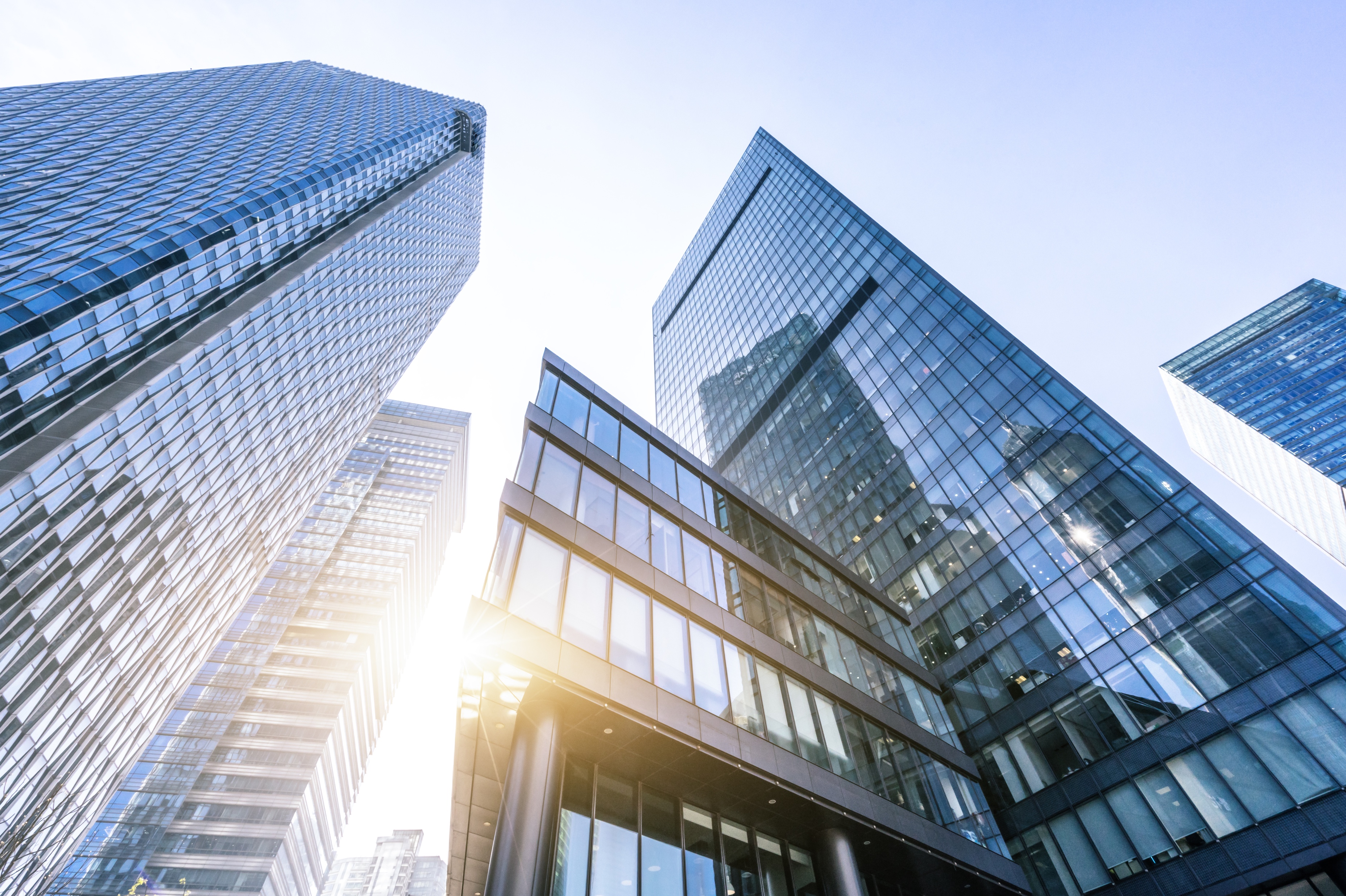 All data as of 30th  May 2025 unless otherwise stated
17.79*


18.42*


19.78*
18.00*


18.50*


19.60*
91-day T-bill


181-day T-bill


364-day T-bill
Money Market
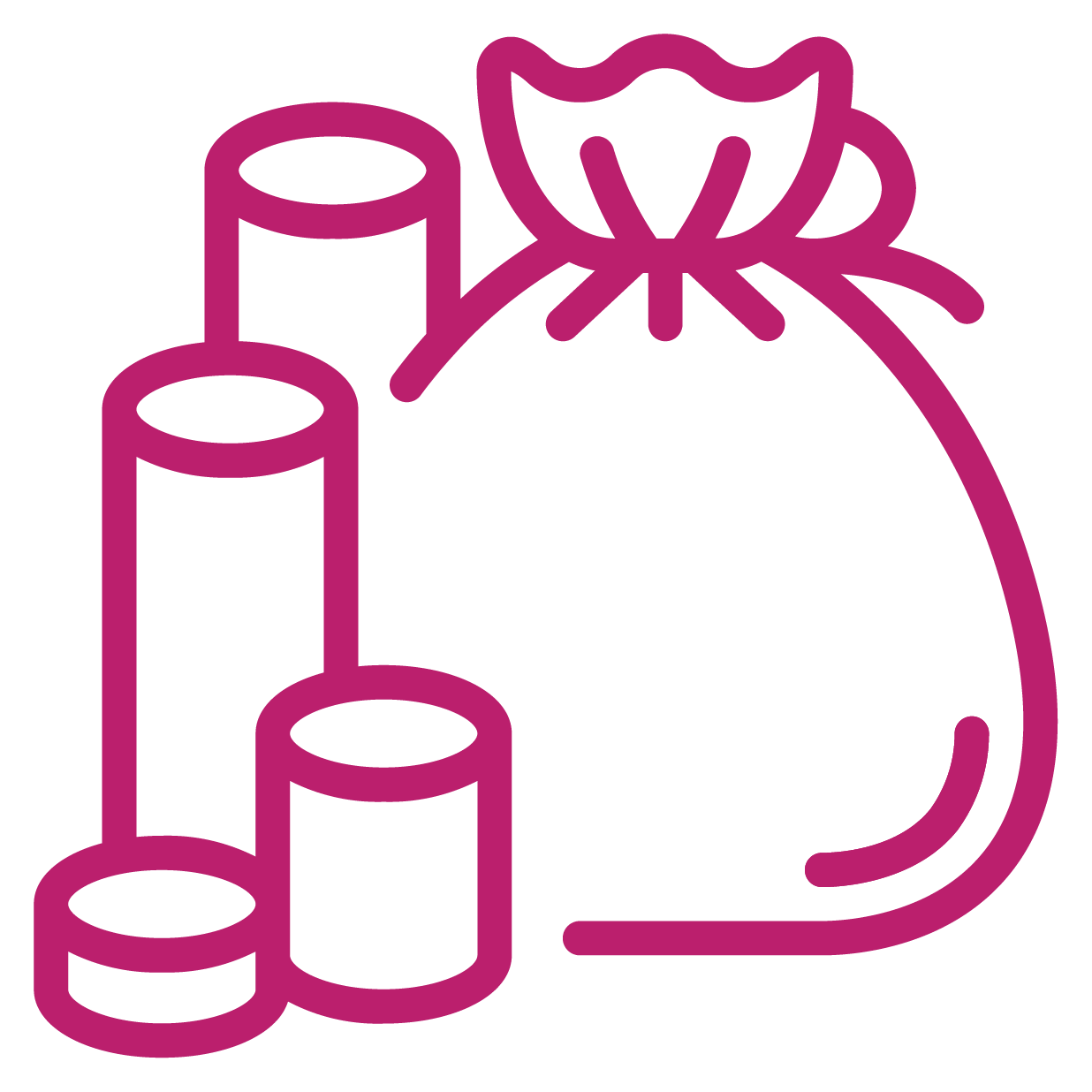 Bonds
S&P/FMDQ Nigeria Sovereign Bond Index
3 Year Federal Government Bond
0.08




1.82
20.74




11.81
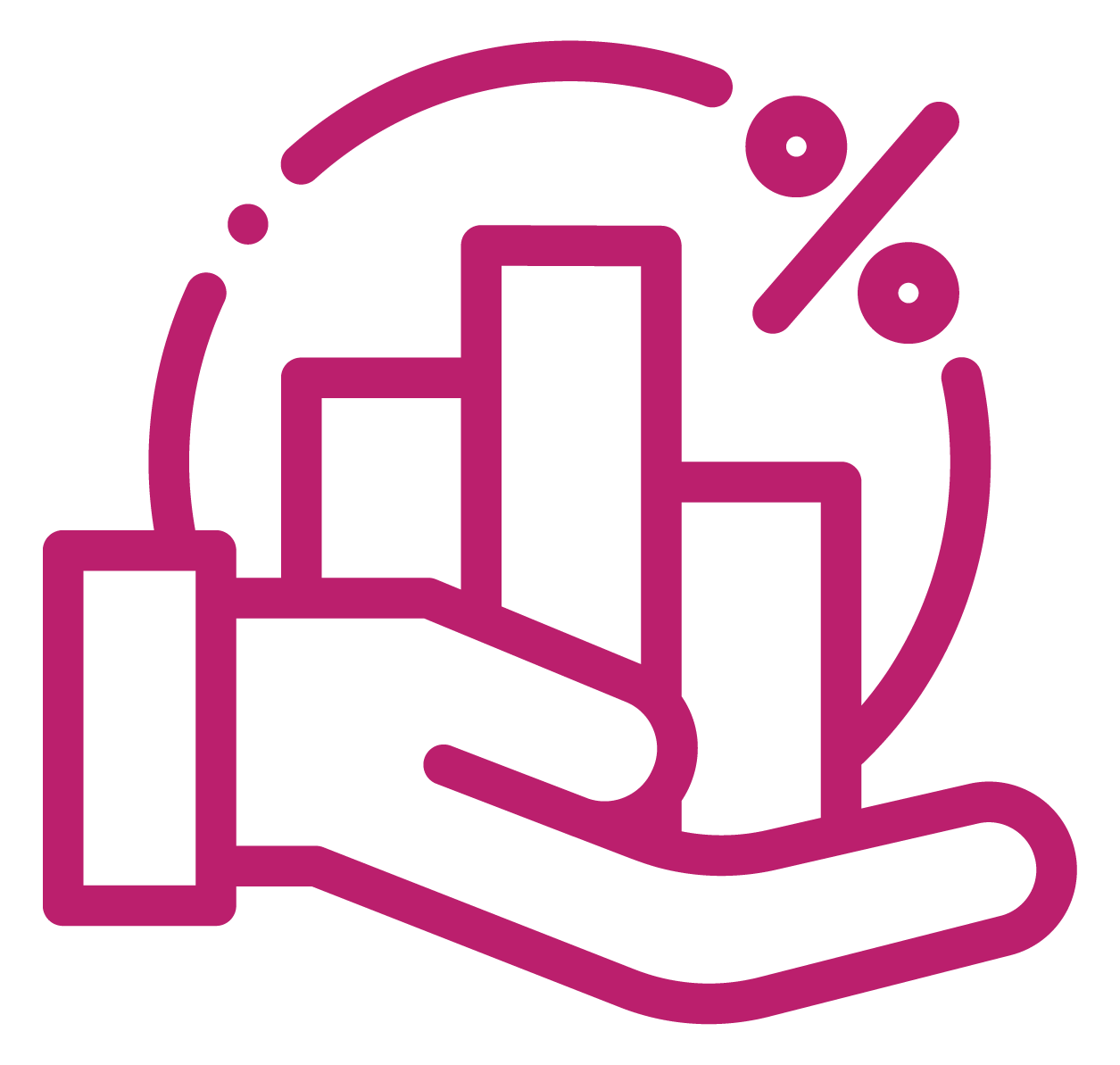 Eurobond
3 Year Nigerian Sovereign Eurobond
5 Year Nigerian Sovereign Eurobond
4.34

6.38
4.96

4.35
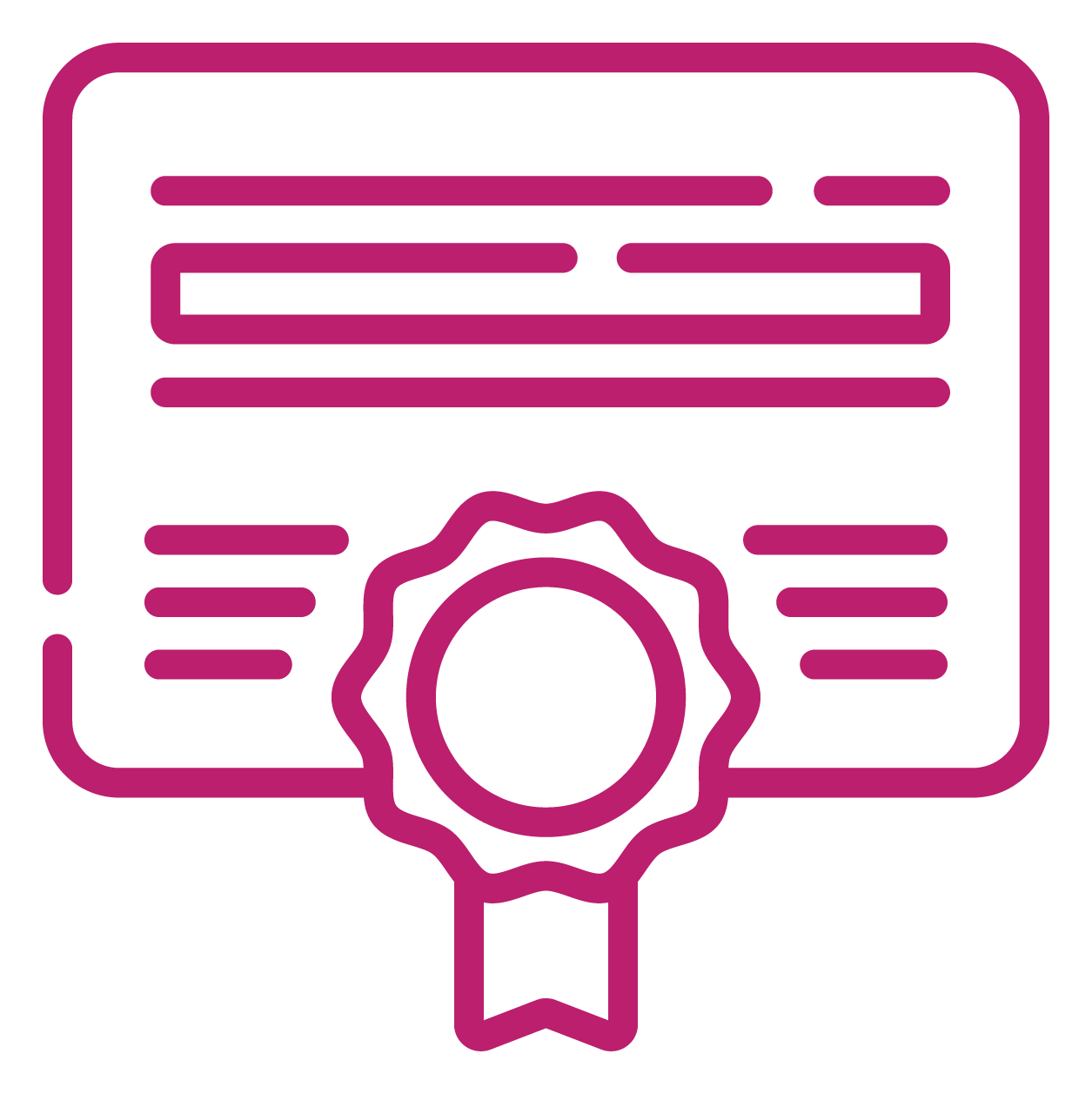 Equites
5.62

4.99
NGXASI



NGX30
8.56

8.09
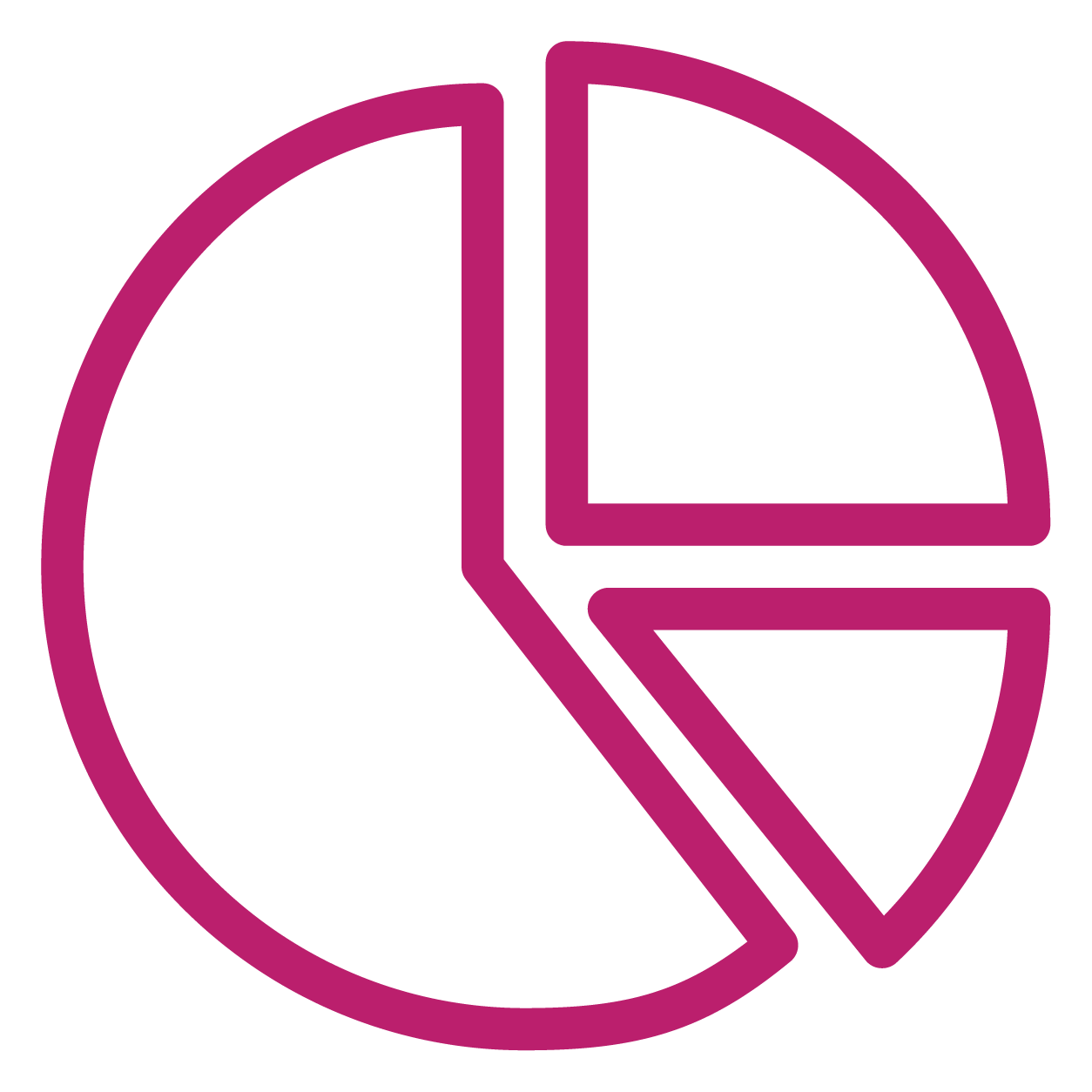 *Mean average stop rate at the Nigerian treasury bill auction
All data as of 30th  May 2025 unless otherwise stated
FBN Money Market Fund Overview
Investment Objective
The Fund seeks to preserve capital and maximise income by offering access to a diversified range of low-risk money market instruments in Nigeria. The Fund also provides liquidity and competitive returns.
Asset Allocation
Fund Performance and Outlook
Historical Prices & Performance
Fund Performance 
The FBN Money Market Fund closed the month with a yield of 20.98%, above the benchmark rate of 17.79% for the month of May 2025. The return was primarily driven by the Fund Manager’s strategy and effectively manage the fund's duration and security selection to maximize returns to unitholders. 

Fund Outlook
Money market rates are projected to moderate slightly in the coming month due to anticipated improvement in system liquidity despite rising borrowing requirements. Nevertheless, the Fund is strategically positioned to optimize returns for unitholders in this lower interest rate environment.
Yield movement
Money Market Fund YTM: 20.98%
All data as of 30th  May 2025 unless otherwise stated
FBN Bond Fund Overview
Investment Objective
The Fund is designed to provide income generation by investing in long tenured debt instruments and short-term high quality money market securities issued in Nigeria.
Asset Allocation
Fund Performance and Outlook
Historical Prices & Performance
Fund Performance 
The FBN Bond Fund ended the month with a Yield to Maturity of 11.14%. This performance is largely attributed to accrued income from various instruments, bolstered by improvement in rates at the short- to medium-term segment of the yield curve.

Fund Outlook
The fund manager will maintain active oversight of interest rate movements and strategically allocate portfolio assets to high-potential instruments across the yield curve, with the goal of maximizing returns for unitholders.
Price movement
YTM: 11.14%
Annualized return: 1.36%
All data as of 30th  May 2025 unless otherwise stated
FBN Halal Fund Overview
Investment Objective
The Fund is designed to provide long-term income generation by investing in  Shari’ah compliant instruments such as Sukuks, Ijarah (Lease), Murabaha (Cost plus mark-up) and Mudarabah (Working Partner) contracts.
Asset Allocation
Fund Performance and Outlook
Historical Prices & Performance
Fund Performance 
The FBN Halal Fund concluded the month with a Yield to Maturity of 14.89% and an annualized return of 16.69%. This performance is attributed to accrued rental income from the Sharia-compliant assets in the portfolio in line with the elevated interest rate environment.

Fund Outlook
The Fund Manager will continue to closely track developments in the non-interest capital market to effectively manage the Fund’s investment duration. The Fund will also maintain strict adherence to Sharia-compliant investment principles while striving to deliver attractive returns.
Price movement
YTM: 14.89%
Annualized return: 16.69%
All data as of 30th  May 2025 unless otherwise stated
FBN Dollar Fund Overview
Investment Objective
The Fund provides an opportunity to diversify across currencies and serve as a hedge through its exposure to USD denominated assets. It provides income generation by investing in debt instruments issued by the Nigerian government, corporates and financial institution
Asset Allocation
Fund Performance and Outlook
Historical Prices & Performance
Fund Performance 
The FBN Dollar Fund closed the month with a Yield to Maturity of 7.41% and an annualized return of 7.58%. This performance is driven by the strong yield profile of the portfolio's instruments amidst the declining USD interest rate environment.

Fund Outlook
The fund manager will closely monitor key economic indicators to evaluate the market implications of interest rate movements. These insights will guide our asset selection strategy, aiming to deliver optimal returns to unitholders. Furthermore, the manager will actively manage the Fund’s duration and strategically position the portfolio to capitalize on the declining interest rate environment.
Price movement
YTM: 7.41%
Annualized return: 7.58%
All data as of 30th  May 2025 unless otherwise stated
FBN Specialized Dollar Fund Overview
Investment Objective
The investment objective of the Fund is to generate stable income, attractive returns, reduce Nigerian-specific risk and provide a potential currency hedge for investors.
Asset Allocation
Fund Performance and Outlook
Historical Prices & Performance
Fund Performance 
The FBN Specialized Dollar Fund ended the month with a Yield to Maturity of 8.18% and an annualized return of 8.45%. The Fund's global fixed-income portfolio, delivering a competitive yield, has driven this performance. 

Fund Outlook
The fund manager will closely monitor interest rate policies of global central banks and the ongoing recovery of the African Eurobond market, with particular attention to anticipated new issuances and developments in debt restructuring. In addition, the manager will actively manage the Fund’s duration and strategically position it to capitalize on the declining interest rate environment to enhance performance.
Price movement
YTM: 8.18%
Annualized Return: 8.45%
All data as of 30th  May 2025 unless otherwise stated
FBN Balanced Fund Overview
Investment Objective
The Fund provides capital growth and downside protection to investors seeking exposure to equity. The downside is achieved through investments in less risky assets such as money market instrument and bonds
Asset Allocation
Fund Performance and Outlook
Historical Prices & Performance
Fund Performance 
The FBN Balanced Fund closed the month of May with a year-to-date return of 12.97%, higher than the previous month’s 8.39%. The fund delivered strong performance, buoyed by the bullish sentiment in the domestic equities market. Furthermore, the fund manager’s timely reallocation into fixed income instruments helped lock in attractive yields, thereby enhancing overall return.
Fund Outlook
The fund manager plans to remain invested in defensive and cyclical stocks on the back of their solid Q1 2025 results, riding on the wings of solid dividend declarations from these stocks. We also plan to strategically position ourselves in the fixed income market, anticipating opportunities despite declining yields—driven by buoyant system liquidity —we will be proactive in optimizing returns.
Price movement
Price movement
All data as of 30th  May  2025 unless otherwise stated
FBN Smart Beta Equity Fund Overview
Investment Objective
The Fund seeks to provide capital growth by selecting the best twenty (20) out of the forty  (40) most capitalized stocks listed on the Nigerian Stock Exchange. The fund is appropriate for investors who want equities with the aim of outperforming the NGX 30.
Asset Allocation
Fund Performance and Outlook
Historical Prices & Performance
Fund Performance 
The FBN Smart Beta Equity Fund ended the month of May on a positive note, delivering a year-to-date return of 19.40%, up from 13.18% in the previous month. This performance mirrored the bullish tone in the local bourse as Q1’25 earnings releases purported to be fantastic, spurred buying interest in the market. Also, the fund’s gains were driven by its strategic overweight in banking stocks, alongside targeted exposure to agro-allied related names. The fund manager also proactively rotated funds into the fixed income market, to augment performance.
Fund Outlook
The fund manager remains committed to a rigorous evaluation of fundamental factors guiding stock selection, ensuring the effective management of long-term equity volatility within the fund. Additionally, active trading in the money market portfolio is expected to further support the fund’s overall performance.
Price movement
All data as of 30th May 2025 unless otherwise stated
Global economy –Trade relations among major economies remain fragile, with a high risk of renewed tensions despite recent progress. While China’s stimulus efforts and the UK’s dovish stance may provide short-term support to the respective economies, the overall policy outlook remains uncertain. The U.S.-China tariff suspension signals tentative improvement, but new threats (such as potential curbs on Apple’s operations in China) and delayed EU tariffs highlight persistent volatility. Although global monetary policy remains supportive, equity flows are likely to be influenced by geopolitical developments and sector rotation. Despite May’s rally on easing trade fears and strong earnings, elevated valuations and unresolved trade frictions could dampen investor sentiment in June.

 Equity: We anticipate that the positive sentiment in the local bourse will extend into June, supported by investor interest in fundamentally sound stocks trading at attractive valuations. The NGX All-Share Index currently trades at a P/E ratio of 6.36x, well below its 10-year average of 12x and below regional peers such as Ghana (6.9x), Egypt (7.6x), and South Africa (18.7x). That said, sustained macroeconomic clarity and improved corporate earnings guidance will be essential to maintain the rally and deepen investor confidence.

Fixed Income: We anticipate that the bullish sentiment in the domestic market will persist into the coming month, supported by a stable monetary policy backdrop and improved liquidity conditions. The expected inflow from coupon payments (NGN216.77bn), T-Bills Maturities (NGN506.30bn), OMO maturities (NGN1.25trn) and Sukuk rentals (NGN43.39bn) in June is likely to enhance system liquidity, potentially fueling greater demand across the fixed income markets. On the yield curve, we expect rates to remain broadly stable, as the government maintains a delicate balance between curbing borrowing costs and sustaining investor participation through attractive yield levels. Barring any unexpected policy shifts or liquidity shocks, yields in the fixed income market are likely to hover around current levels in the near term.
Redemption period: 3 - 5 business days.

No additional charges are applied on redemption. However, units redeemed earlier than the minimum holding period will incur a processing fee of 20% on the income earned on the value of such redemptions.

The risk profile of the Funds range from ‘Low-High’ depending on what security it is invested in. The value of securities may change significantly depending on economic, political, inflationary and interest rate conditions.

Bid prices and yield to maturity are stated net of fees and expenses with dividends reinvested (where applicable).

The yield to maturity (YTM) is the rate of return anticipated on the portfolio if the current bonds in the portfolio were held until the end of their lifetime. YTM is an annualised rate and takes into account the current market price, par value, coupon interest rate and time to maturity for each bond in the portfolio. It is also assumes that all coupon payments are reinvested at the same rate as the bond’s current yield.  

Past performance is not a guide to the future. The price of investments and the income from them may fall as well as rise and investors may not get back the full amount invested.